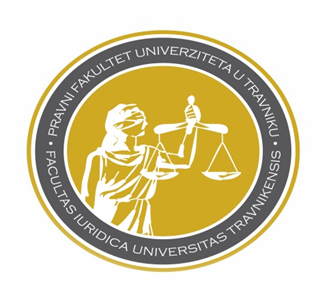 Institucije rimskog prava I
Prof. dr. Omer Hamzić
Viši asistent Benjamina Londrc, MA

Kiseljak, 2017/18. godine
PODJELE PRAVA U RIMSKOM PRAVU
Pod rimskim pravom podrazumijevamo pravo koje je važilo kao pravni poredak u rimskoj državi od njenih početaka (prema predaji g. 753.p.n.e.) do cara Justinijana (527.-565.godine n.e.).
 Gotovo 13 vijekova
Rimski pravnici nisu postavili definicije prava.
 Za pravo upotrebljavaju izraz ius, koji označava pravne norme koje čine pravni poredak (tzv. pravo u objektivnom smislu), a takođe označava i pravna ovlaštenja koja pojedincima pripadaju iz pravnih normi s obzirom na određene stvari i druge osobe (tzv. pravo u subjektivnom smislu).
U početku je kod Rimljana pravo (ius) bilo usko vezano sa vjerskim pravilima (fas).
Rimljani su dosta rano odvojili pravo od religije. 
Rimski pravnici su ostavili nekoliko podjela prava, a to su: 
ius civile, 
ius gentium, 
ius naturale 
 – kod klasičnih pravnika nalazimo podjelu na dvoje tj. na ius civile i ius gentium, koje se često označava kao ius naturale.
Gaj u svojim Institucijama kaže da su ius civile one norme koje je pojedini narod samo za sebe stvorio, dok su ius gentium one norme koje se podjednako mogu naći kod svih naroda, a oslanjaju se na prirodni razum (naturalis ratio). 
Razlikovanje ius civile i ius gentium, prema vladajućem mišljenju, je u tome što je razvojem iuris gentium u rimskoj državi omogućen pravni saobraćaj sa strancima (peregrinima). 
Staro ius civile nije bilo pristupačno peregrinima po principu personaliteta, a po svom strogom formalizmu bilo je za njih nerazumljivo i neupotrebljivo.
Ius gentium je u stvari dio rimskog privatnog prava koji ne vrijedi samo među rimskim građanima, nego se primjenjuje i u saobraćaju građana sa strancima. Svojim sadržajem ius gentium se odnosio uglavnom na vlasništvo i na ugovore.
Već u klasičnom pravu javlja se naturalis ratio, odnosno ius naturale, tj. prirodno pravo.
Već potkraj klasičnog doba ius naturale se smatra za posebnu, višu kategoriju prava u odnosu na ius civile, te se za njega kaže da je to pravo koje je semper aequm et bonum (uvijek pravedno i dobro). Definiše se kao pravo zajedničko svim živim bićima, dakle ljudima i životinjama, kao npr. brak, rađanje i odgoj djece.
Prema načinu postanka, rimski pravnici razlikuju:
 ius scriptum (pisano pravo) i 
ius non scriptum (nepisano pravo). 
Ius scriptum je pravo koje proizilazi od organa javne vlasti kojima pripada zakonodavna funkcija, te je u pravilu redigirano napismeno.
Pored zakona (leges i plebiscita) u pisano pravo su ubrajani i drugi pravni izvori koji su kod Rimljana u različitim razdobljima vršili sličnu funkciju: 
magistratuum edicta (magistarski edikti), 
senatus consulta (senatski zaključci), 
responsa prudentium (odgovori i mišljenja pravnika) i 
principum placita, odnosno constitutiones (carske konstitucije).
Pod ius non scriptum rimski pravnici podrazumijevaju običajno pravo, tj.pravo koje nastaje tako što određeni običaji dobivaju državnu sankciju putem pravne zaštite. 
Prema tome, običajno pravo se ne stvara pismenim aktom.
Važna sistematska podjela objektivnog prava, koja je prešla i u moderno pravo, jeste podjela na ius publicum (javno pravo) i ius privatum (privatno pravo). 
Prema Ulpijanovoj definiciji javno pravo ima u vidu interese rimske države, a privatno pravo ima u vidu interese pojedinaca. 
Ta je podjela prešla i u modernu nauku, no kriteriji za razlikovanje javnog i privatnog prava se međusobno dosta razlikuju iako se najčešće pojavljuju kao varijante Ulpijanove definicije.
U javno pravo ubrajaju se danas ustavno, upravno i krivično pravo, te krivični i građanski sudski postupak. 
Privatno pravo čini imovinsko pravo zajedno sa nasljednim, a mnoga zakonodavstva po rimskom uzoru tu ubrajaju još lično (osobno) i porodično (obiteljsko) pravo.
Izraz ius publicum (javno pravo), rimski pravnici su upotrebljavali i u jednom drugom značenju, naime za oznaku prisilnih pravnih propisa. 
Ovi propisi, koji se danas zovu ius cogens, su propisi koji se ne mogu promijeniti ili isključiti stranačkim ugovorom. 
Oni propisi od kojih stranke mogu odstupiti ili ih mogu svojim ugovorom drugačije regulisati, danas se zovu ius dispositivum. 
Dispozitivni propisi se primjenjuju ako stranke nisu u konkretnom slučaju nešto drugo odredile.
Podjela na ius commune (opće pravo) i ius singulare (posebno pravo) je takođe prešla u modernu nauku.
Prema Paulovoj definiciji ius singulare se pojavljuje kao izuzetak od općih načela pravnog sistema neke države, donesena iz razloga svrsishodnosti, dakle kao posebno pravo za određene grupe osoba, stvari ili pravnih odnosa, za razliku od općeg, redovnog prava. 
U kasnijem pravu se za ius singulare sve češće upotrebljava i izraz beneficium, privilegum.